Cultural Competency and Adolescent Health
How Can Educators Improve Adolescent Sexual Health Outcomes
Joni K Roberts, DrPH, CHES
Assistant Professor
Jackson State University
School of Public Health
Behavioral Health
Objectives
Discuss the relationship between culture and health in the context of adolescents 

Utilize the framework of cultural humility to minimize bias and optimize health outcomes
Cultural Competency
Movement to address health disparities through education

Trainings often required by many funders, accreditation bodies, and institutions
[Speaker Notes: Give example (CL)]
Most Common Definition of Cultural Competency
Cultural and linguistic competence:
 A set of congruent behaviors, attitudes, and policies that come together in a system, agency, or among professionals that enables effective work in cross-cultural situations. (Cross, et al. 1989)
[Speaker Notes: Source:
Cross T, Bazron B, Dennis K, Isaacs M. (1989). Towards a Culturally Competent System of Care,  Volume I. Washington, D.C.: Georgetown University Child Development Center, CASSP Technical Assistance Center.]
Cultural Competency and Adolescent Health
What does is it mean to provide culturally competent care to adolescents?

How does the “culture of adolescence” differ from commonly held notions of culture?

How does the culture of adolescence interact and coexist with racial and ethnic cultures?
What do we mean when we say ‘culture’ and ‘health’?
What do you think of when you hear the terms “culture” and “health”
culture
health
Culture
What influences your cultural identity?
How has it changed over the course of your life?
The Culture of Adolescence – Multiple Identities
Peer dependent
Egocentric
Distinct language and dress 
Influenced by popular culture
Ongoing search for identity
An Adolescent’s Identity Includes
Religion/Spirituality
Race and
 Ethnicity
Genetics
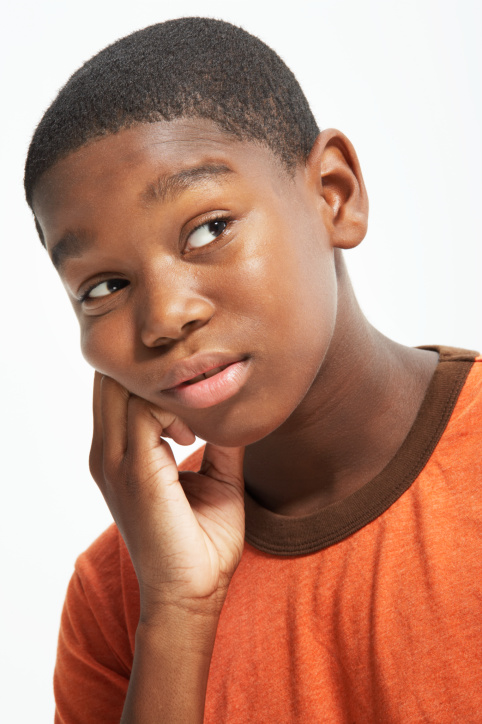 Socioeconomic 
Status
Geography
Peer Group
Ability
Stage of Development
Gender Identity
Sexual Orientation
Family Structure
The confluence of culture,
communication, and care
Culture & Communication
Culture influences the way an individual communicates verbally and non-verbally
Building On Cultural Competency: Cultural Humility
Cultural Humility
Puts onus on educator to self-evaluate how personal biases may affect teaching efficacy

Redresses power imbalances in student-teacher dynamic
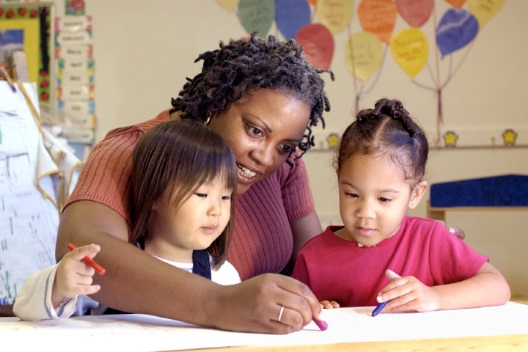 Tervalon and Murray-Garcia, 1998
[Speaker Notes: Source: 
Tervalon M, Murray-Garcia J. Cultural humility versus cultural competence: a critical distinction in defining physician training outcomes in multicultural education. J Health Care Poor Underserved. 1998 May;9(2):]
Educators’ Identities
Profession
Race and Ethnicity
Education Specialty
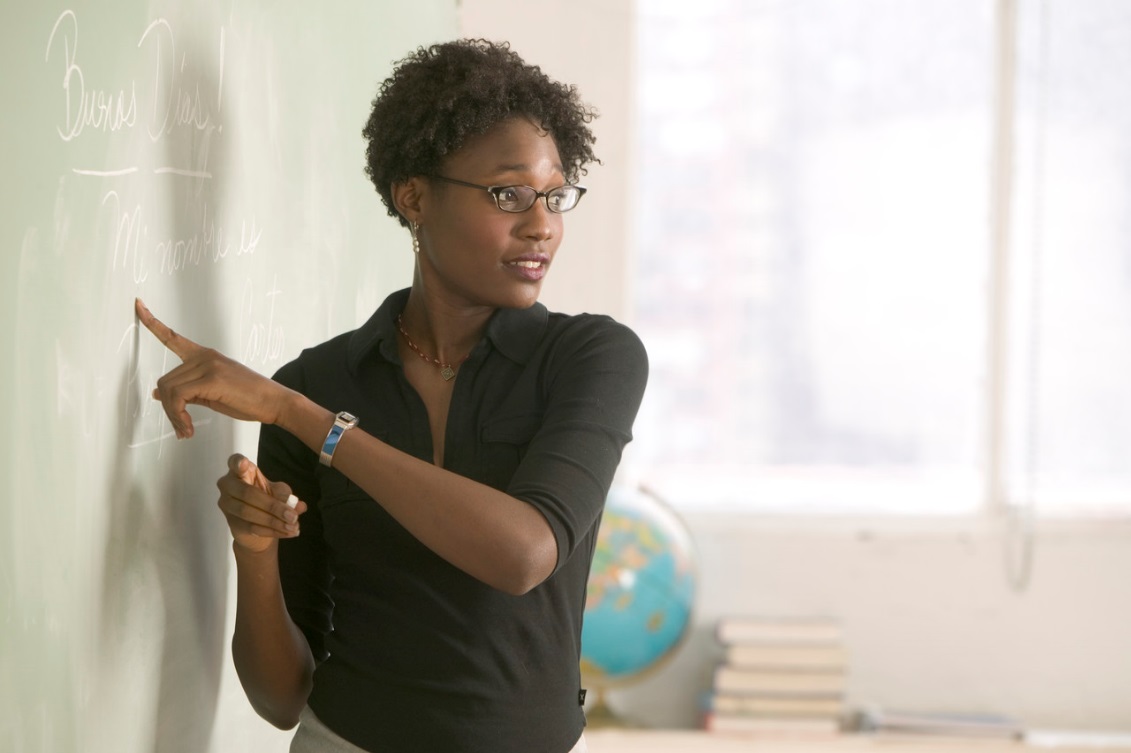 Marital Status
Parental Status
Sexual Orientation
Training Background
Gender Identity
Religion
Age
Issues to Confront Before teaching sexual health
How comfortable are you talking to adolescents?

What are your feelings/beliefs about adolescent sexuality? 
Assess your implicit bias related to sexuality https://implicit.harvard.edu/implicit/takeatest.html
Are you able to separate your own values in order to teach your students?
Self-Evaluation During class time
How do you react when confronted with a student situation that does not fit your expectations? 
Sexually active, WSW, MSM, refusal skills…

Does the situation provoke feelings of anxiety and discomfort?

Are you able to assess what is going on within yourself as well as within the student?
www.diversityRx.org
Let’s Practice NEGOTIATING SEXUAL RISK REDUCTION
Purpose: To practice communicating comfortably and effectively about sexual risk reduction
Separate into 3 groups – count off (1-3)
Each group participant will take one index card. 
Create three role-play presentations, one for each situation on your index cards. 
In each role-play, one person will bring up the subject of sexual risks with another group member and say that she/he wants to use the method listed on the card.
The goal of this role-play is for one actor to convince the other actor to agree to practice the assigned method of risk reduction. 
Role-plays must end with a positive and realistic behavior.
● While two group members act as characters, the third member should act as a “coach.” The coach will make suggestions to help the actors play their roles and will comment on whether the approach is convincing. 
All participants must take a turn being the coach.

When each small group has finished three role-plays, members of that group will pick the most convincing presentation to perform for the entire group.
Group Practice – 10 Minutes
Discussion Points:
1. How did it feel to try and convince someone else to go along with your (assigned) method of risk reduction? How did it feel to have someone else try to convince you? Do you think these feelings are common for youth dealing with these issues?
2. What are effective ways for a couple to discuss abstinence? The use of condoms? The use of condoms and another method of contraception?
3. What should a person do if his/her partner will not agree to a chosen method of risk reduction?
4. What skills or information do you need in order to protect yourself against unintended pregnancies and STIs, including HIV?
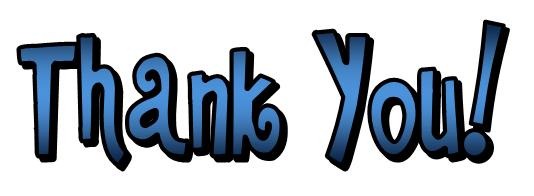